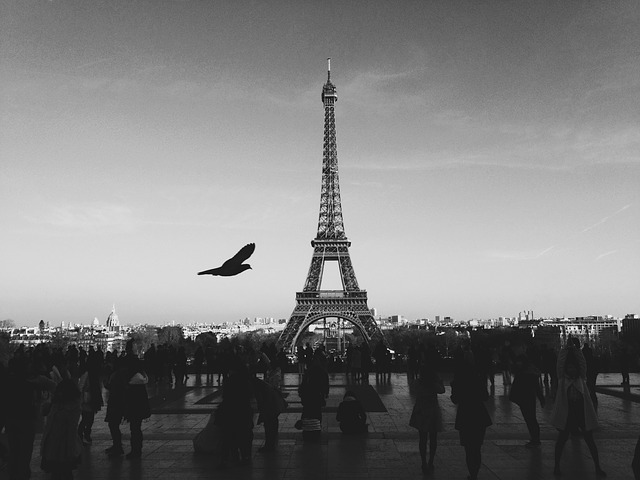 202X年
年终总结
报告
BY:xiazaii
THE
SUMMARY
标题区域
点击替换内容点击替换内容点击替换内容点击替换内容点击替换内容点击替换内容点击替换内容点击替换内容点击替换内容点击替换内容点击替换内容点击替换内容点击替换内容
标题区域
点击替换内容点击替换内容点击替换内容点击替换内容点击替换内容点击替换内容点击替换内容点击替换内容点击替换内容点击替换内容点击替换内容点击替换内容点击替换内容
标题区域
点击替换内容点击替换内容点击替换内容点击替换内容点击替换内容点击替换内容点击替换内容点击替换内容点击替换内容点击替换内容点击替换内容点击替换内容点击替换内容
标题区域
点击替换内容点击替换内容点击替换内容点击替换内容点击替换内容点击替换内容点击替换内容点击替换内容点击替换内容点击替换内容点击替换内容点击替换内容点击替换内容
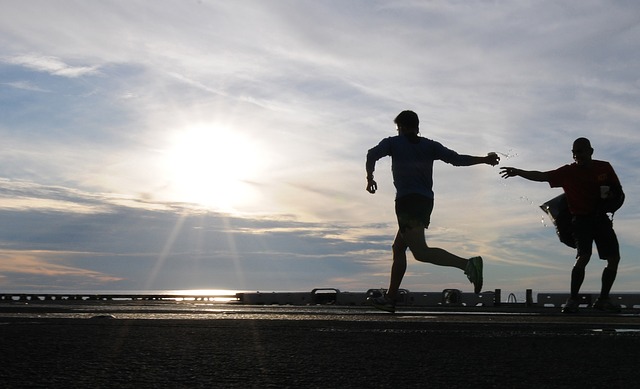 PART
ONE
GLOBAL
MAP
1
4
2
3
标题区域
标题区域
标题区域
标题区域
点击替换内容点击替换内容点击替换内容点击替换内容点击替换内容点击替换内容点击替换内容点击替换内容
点击替换内容点击替换内容点击替换内容点击替换内容点击替换内容点击替换内容点击替换内容点击替换内容
点击替换内容点击替换内容点击替换内容点击替换内容点击替换内容点击替换内容点击替换内容点击替换内容
点击替换内容点击替换内容点击替换内容点击替换内容点击替换内容点击替换内容点击替换内容点击替换内容
GRAPH
CHART
+43%
GRAPH
CHART
点击替换内容点击替换内容点击替换内容点击替换内容点击替换内容点击替换内容点击替换内容点击替换内容
点击替换内容点击替换内容点击替换内容点击替换内容点击替换内容点击替换内容点击替换内容点击替换内容点击替换内容点击替换内容点击替换内容点击替换内容点击替换内容
第一期
第二期
第三期
第四期
STEP
PHOTO
STEP  3
$17
点击替换内容点击替换内容点击替换内容点击替换内容点击替换内容点击替换内容点击替换内容点击替换内容
STEP  2
$102 000
点击替换内容点击替换内容点击替换内容点击替换内容点击替换内容点击替换内容点击替换内容点击替换内容
STEP  1
$18 790 000
点击替换内容点击替换内容点击替换内容点击替换内容点击替换内容点击替换内容点击替换内容点击替换内容
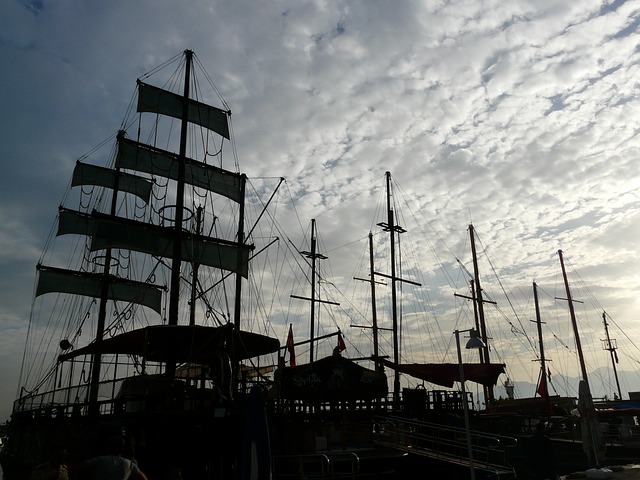 PART
TWO
SOME
PHOTO
标题区域
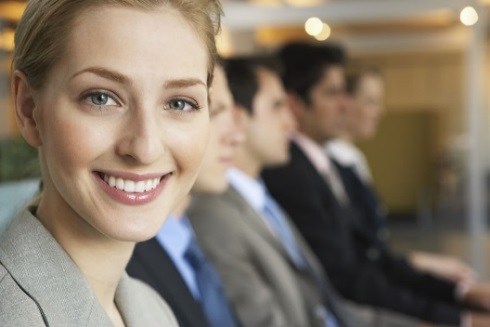 点击替换内容点击替换内容点击替换内容点击替换内容点击替换内容点击替换内容点击替换内容点击替换内容点击替换内容点击替换内容点击替换内容点击替换内容点击替换内容
标题区域
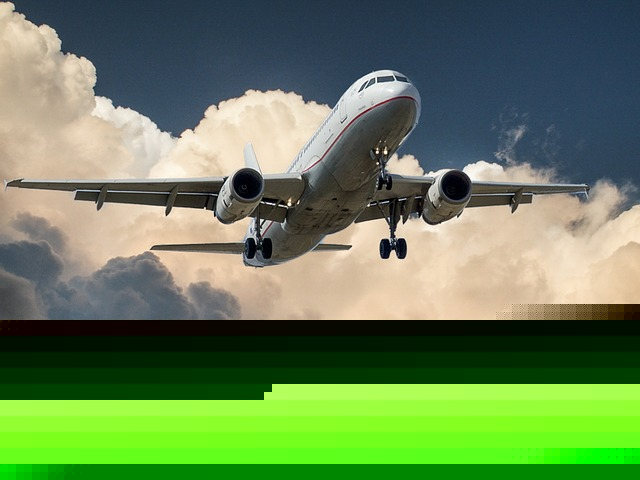 点击替换内容点击替换内容点击替换内容点击替换内容点击替换内容点击替换内容点击替换内容点击替换内容点击替换内容点击替换内容点击替换内容点击替换内容点击替换内容
。
标题区域
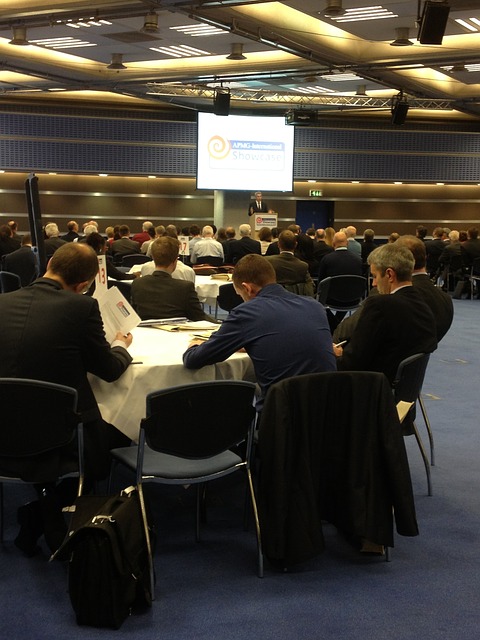 点击替换内容点击替换内容点击替换内容点击替换内容点击替换内容点击替换内容点击替换内容点击替换内容点击替换内容点击替换内容点击替换内容点击替换内容点击替换内容
TIME
LINE
标题区域
标题区域
点击替换内容点击替换内容点击替换内容点击替换内容点击替换内容点击替换内容点击替换内容点击替换内容
点击替换内容点击替换内容点击替换内容点击替换内容点击替换内容点击替换内容点击替换内容点击替换内容
55%
72%
START
END
标题区域
标题区域
36%
67%
点击替换内容点击替换内容点击替换内容点击替换内容点击替换内容点击替换内容点击替换内容点击替换内容
点击替换内容点击替换内容点击替换内容点击替换内容点击替换内容点击替换内容点击替换内容点击替换内容
GRAPH
CHART
+58%
+14%
+22%
+29%
标题区域
标题区域
标题区域
标题区域
点击替换内容点击替换内容点击替换内容点击替换内容点击替换内容点击替换内容点击替换内容点击替换内容
点击替换内容点击替换内容点击替换内容点击替换内容点击替换内容点击替换内容点击替换内容点击替换内容
点击替换内容点击替换内容点击替换内容点击替换内容点击替换内容点击替换内容点击替换内容点击替换内容
点击替换内容点击替换内容点击替换内容点击替换内容点击替换内容点击替换内容点击替换内容点击替换内容
TIME
LINE
2012年上
2012年下
2013年上
2013年下
2014年上
2014年下
SOME
POINT
标题区域
标题区域
标题区域
标题区域
点击替换内容点击替换内容点击替换内容点击替换内容点击替换内容点击替换内容点击替换内容点击替换内容点击替换内容点击替换内容点击替换内容点击替换内容点击替换内容点击替换内容点击替换内容
点击替换内容点击替换内容点击替换内容点击替换内容点击替换内容点击替换内容点击替换内容点击替换内容点击替换内容点击替换内容点击替换内容点击替换内容点击替换内容点击替换内容
点击替换内容点击替换内容点击替换内容点击替换内容点击替换内容点击替换内容点击替换内容点击替换内容，点击替换内容点击替换内容点击替换内容点击替换内容点击替换内容点击替换内容
点击替换内容点击替换内容点击替换内容点击替换内容点击替换内容点击替换内容点击替换内容点击替换内容，点击替换内容点击替换内容点击替换内容点击替换内容点击替换内容点击替换内容
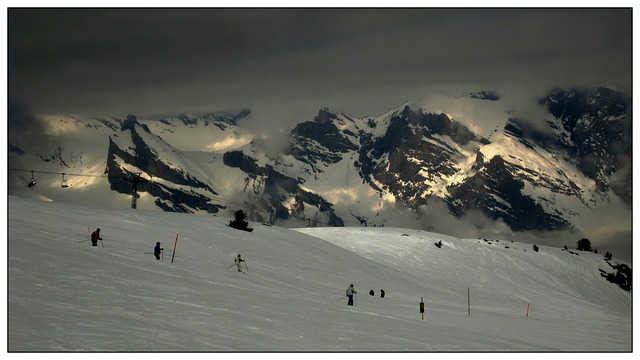 PART
THREE
STEP
PHOTO
STEP 1
点击替换内容点击替换内容点击替换内容点击替换内容点击替换内容点击替换内容点击替换内容点击替换内容，点击替换内容点击替换内容点击替换内容点击替换内容点击替换内容点击替换内容
STEP 2
STEP 3
点击替换内容点击替换内容点击替换内容点击替换内容点击替换内容点击替换内容点击替换内容点击替换内容，点击替换内容点击替换内容点击替换内容点击替换内容点击替换内容点击替换内容
STEP 4
STEP 5
STEP 6
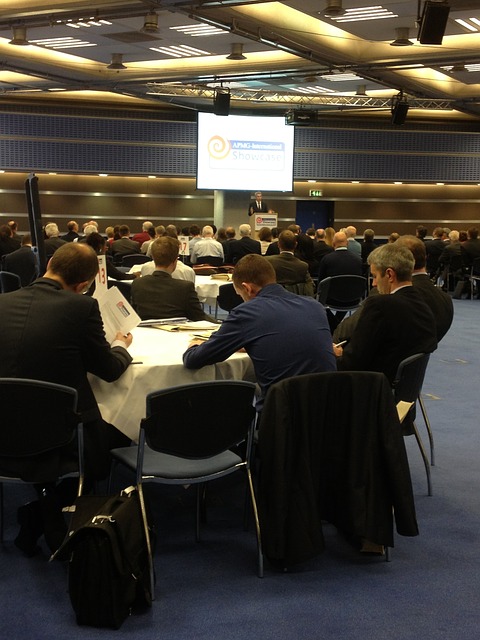 请在此输入标题
点击替换内容点击替换内容点击替换内容点击替换内容点击替换内容点击替换内容点击替换内容点击替换内容点击替换内容点击替换内容点击替换内容点击替换内容点击替换内容点击替换内容点击替换内容点击替换内容点击替换内容点击替换内容点击替换内容点击替换内容点击替换内容点击替换内容点击替换内容点击替换内容点击替换内容点击替换内容点击替换内容点击替换内容点击替换内容点击替换内容点击替换内容点击替换内容点击替换内容点击替换内容点击替换内容点击替换内容点击替换内容点击替换内容点击替换内容
GRAPH
CHART
若想更改百分比则需同步更改表格中的染色区域选中表格
把鼠标停留在相应的行等待鼠标变为黑色箭头可更改整行或整列
把鼠标停留在某个单元格右键出现选择填充色时可更改其颜色
标题区域
标题区域
标题区域
57%
41%
69%
GRAPH
CHART
分公司1号
分公司2号
分公司3号
2014
2013
2012
2011
JOB1
JOB2
JOB3
JOB4
JOB5
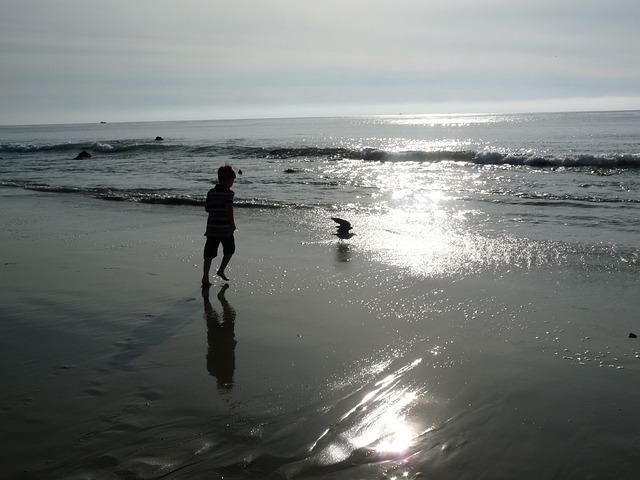 PART
FOUR
WORLD
MAP
标题区域
点击替换内容点击替换内容点击替换内容点击替换内容点击替换内容点击替换内容点击替换内容点击替换内容点击替换内容点击替换内容点击替换内容点击替换内容
标题区域
点击替换内容点击替换内容点击替换内容点击替换内容点击替换内容点击替换内容点击替换内容点击替换内容点击替换内容点击替换内容点击替换内容点击替换内容
GRAPH
CHART
点击替换内容点击替换内容点击替换内容点击替换内容点击替换内容点击替换内容点击替换内容点击替换内容点击替换内容点击替换内容点击替换内容点击替换内容
68%
77%
标题区域
点击替换内容点击替换内容点击替换内容点击替换内容点击替换内容点击替换内容点击替换内容点击替换内容点击替换内容点击替换内容点击替换内容点击替换内容
输入内容===点击替换内容点击替换内容点击替换内容点击替换内容点击替换内容点击替换内容点击替换内容点击替换内容
23%
GRAPH
CHART
70%
36%
54%
标题区域
标题区域
标题区域
点击替换内容点击替换内容点击替换内容点击替换内容点击替换内容点击替换内容点击替换内容点击替换内容点击替换内容点击替换内容点击替换内容点击替换内容点击替换内容
点击替换内容点击替换内容点击替换内容点击替换内容点击替换内容点击替换内容点击替换内容点击替换内容点击替换内容点击替换内容点击替换内容点击替换内容点击替换内容
点击替换内容点击替换内容点击替换内容点击替换内容点击替换内容点击替换内容点击替换内容点击替换内容点击替换内容点击替换内容点击替换内容点击替换内容点击替换内容
GRAPH
CHART
标题区域
标题区域
标题区域
标题区域
点击替换内容点击替换内容点击替换内容点击替换内容点击替换内容点击替换内容点击替换内容点击替换内容
点击替换内容点击替换内容点击替换内容点击替换内容点击替换内容点击替换内容点击替换内容点击替换内容
点击替换内容点击替换内容点击替换内容点击替换内容点击替换内容点击替换内容点击替换内容点击替换内容
点击替换内容点击替换内容点击替换内容点击替换内容点击替换内容点击替换内容点击替换内容点击替换内容
GRAPH
CHART
点击替换内容点击替换内容点击替换内容点击替换内容点击替换内容点击替换内容点击替换内容点击替换内容点击替换内容点击替换内容点击替换内容点击替换内容点击替换内容
点击替换内容点击替换内容点击替换内容点击替换内容点击替换内容点击替换内容点击替换内容点击替换内容点击替换内容点击替换内容点击替换内容点击替换内容点击替换内容
点击替换内容点击替换内容点击替换内容点击替换内容点击替换内容点击替换内容点击替换内容点击替换内容点击替换内容点击替换内容点击替换内容点击替换内容点击替换内容
点击替换内容点击替换内容点击替换内容点击替换内容点击替换内容点击替换内容点击替换内容点击替换内容点击替换内容点击替换内容点击替换内容点击替换内容点击替换内容
TOP 1
TOP 2
TOP 3
TOP 4
标题区域
标题区域
标题区域
标题区域
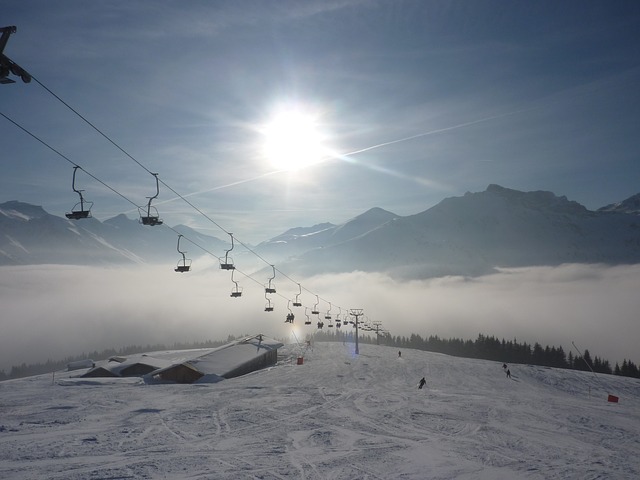 THE  END
谢谢观赏